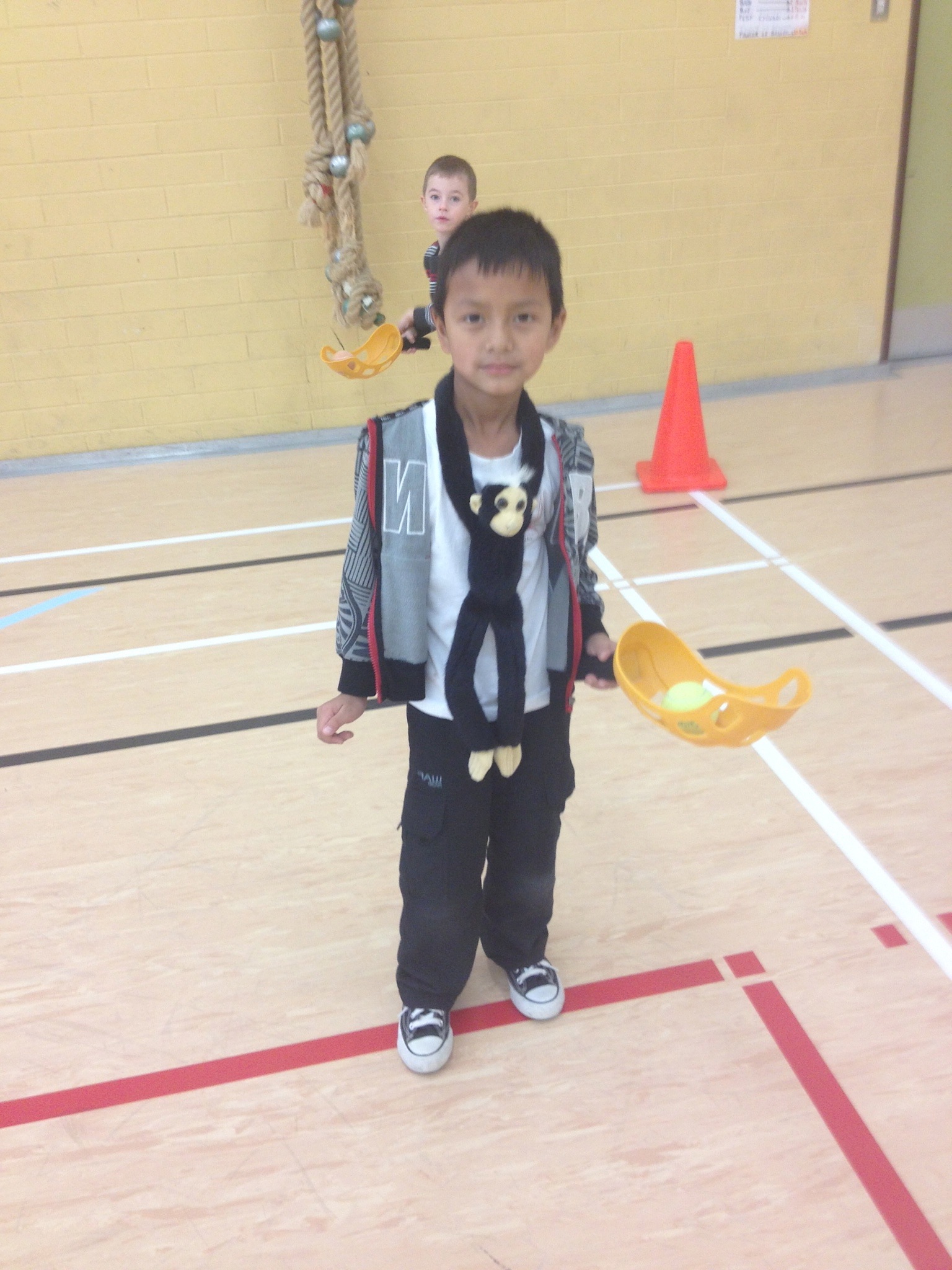 « Monsieur j’ai 
la bougeotte »
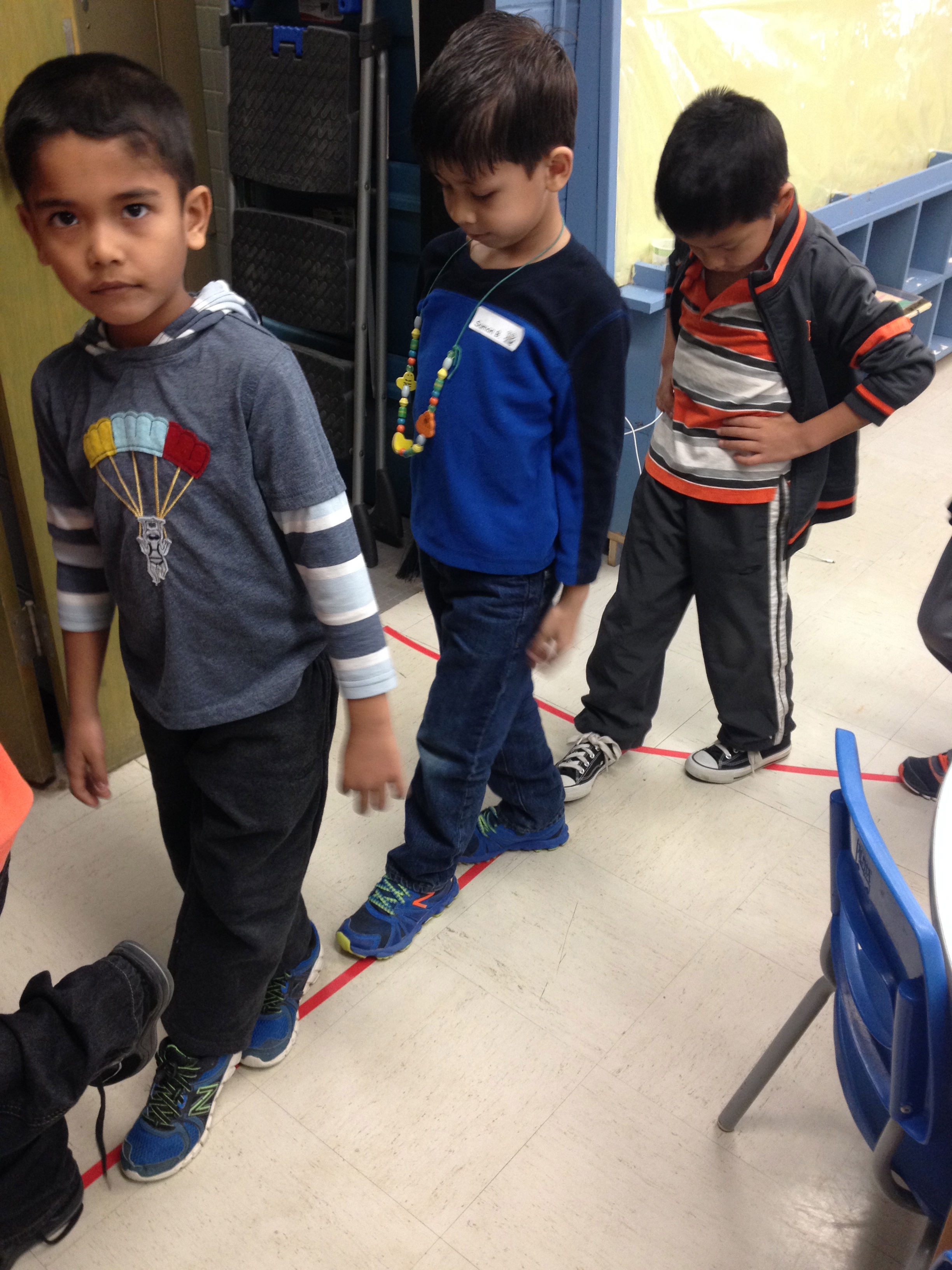 Activité dans la routine :
Se laver les mains = Funambule
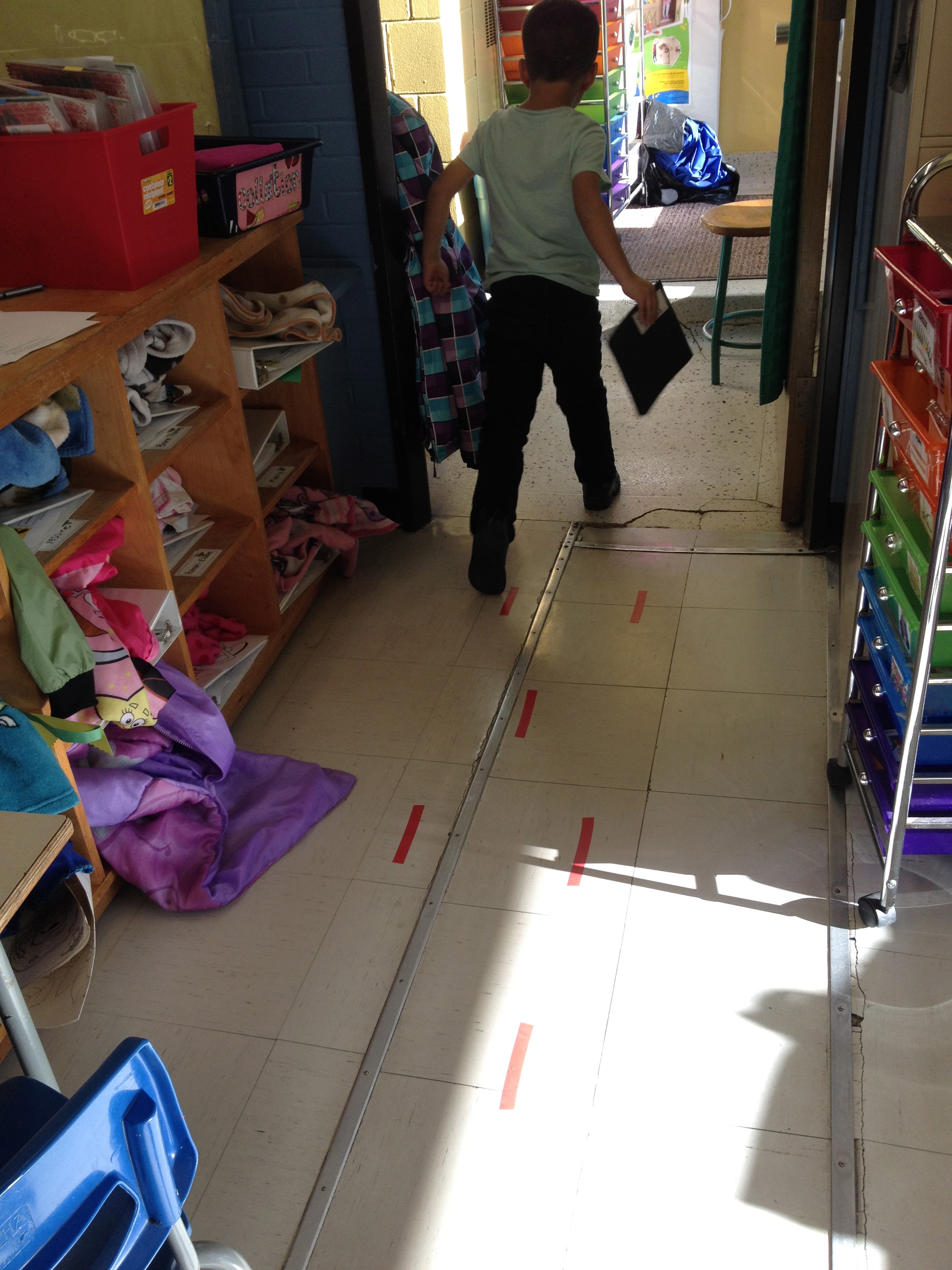 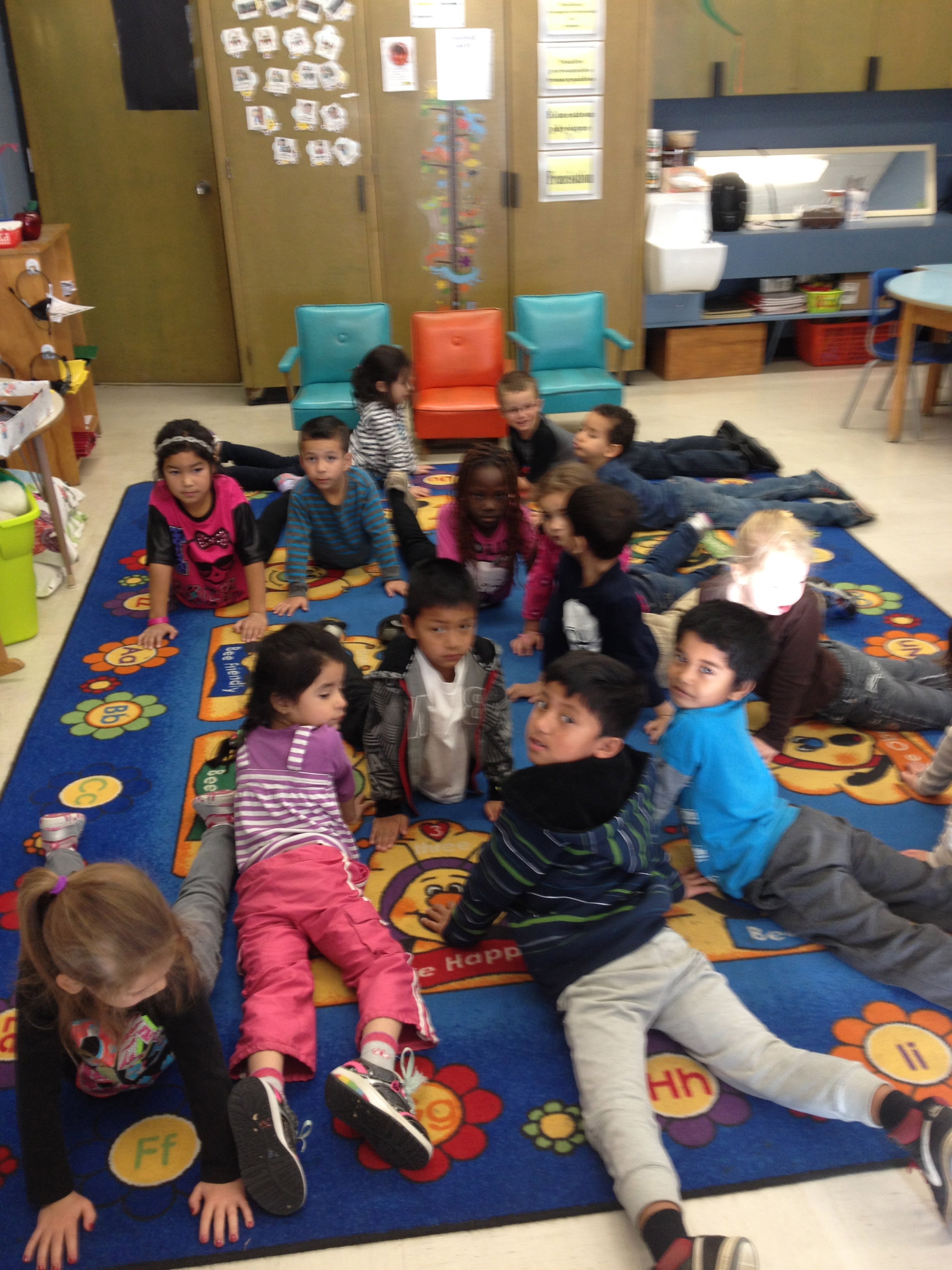 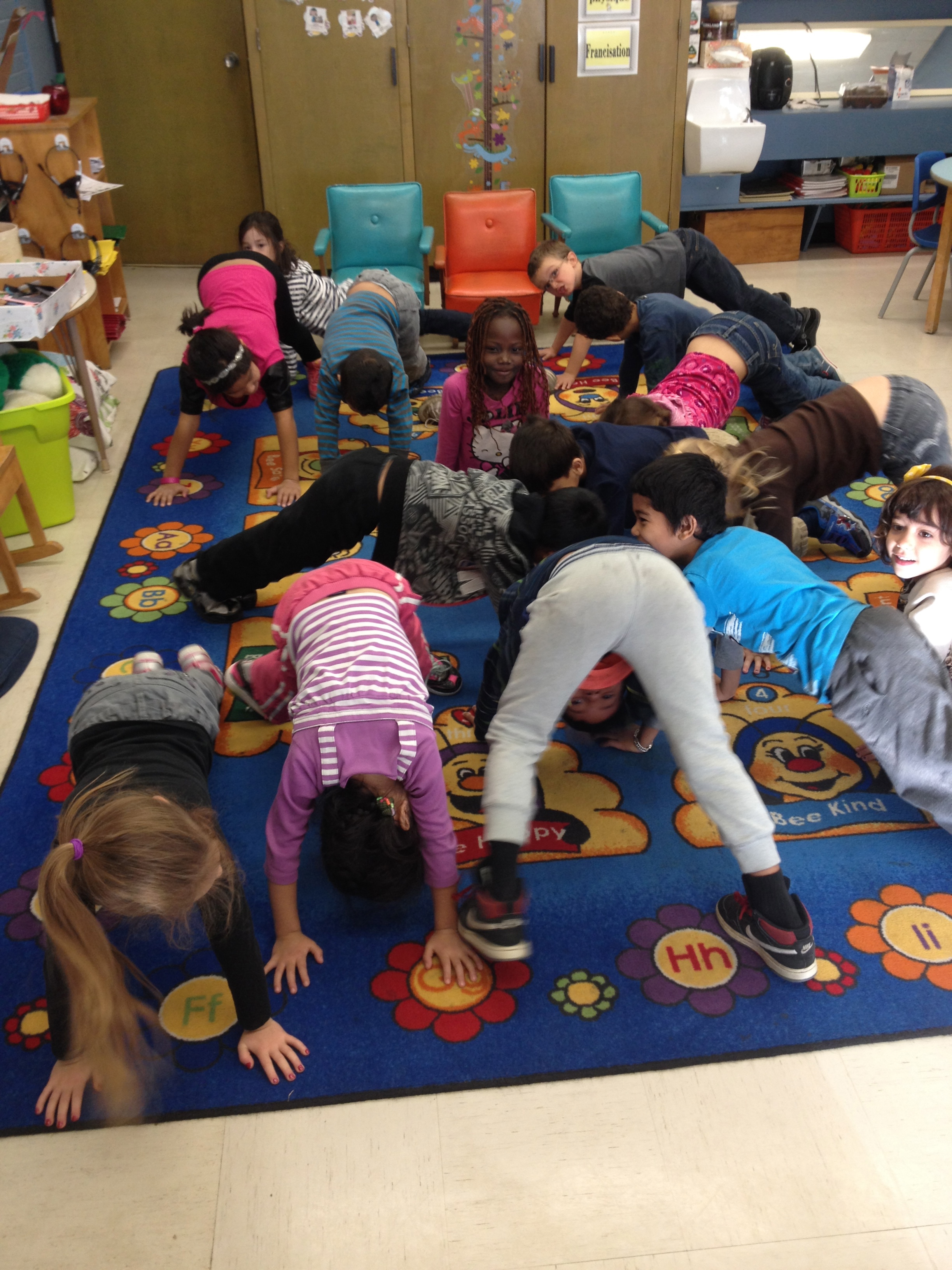 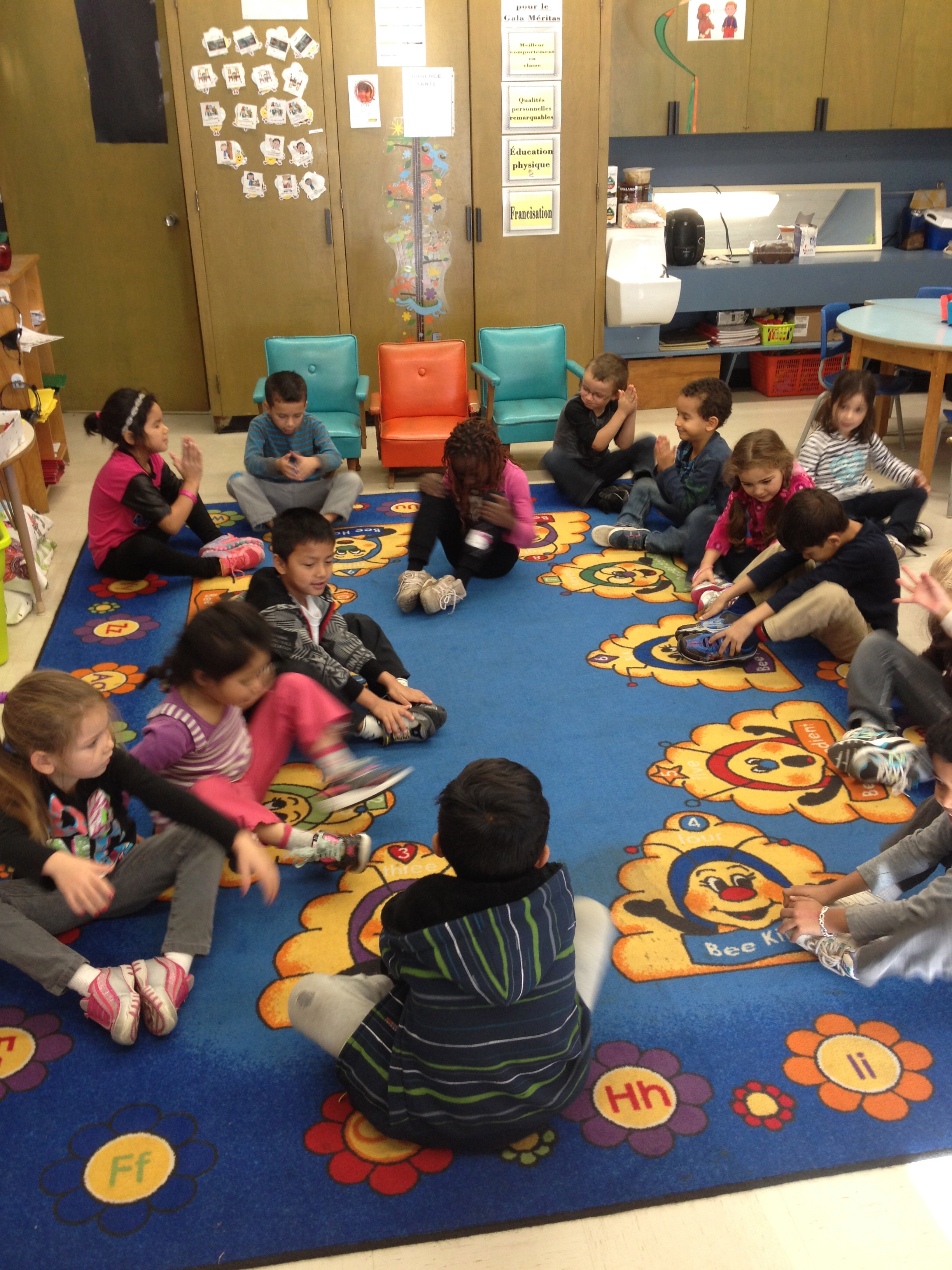 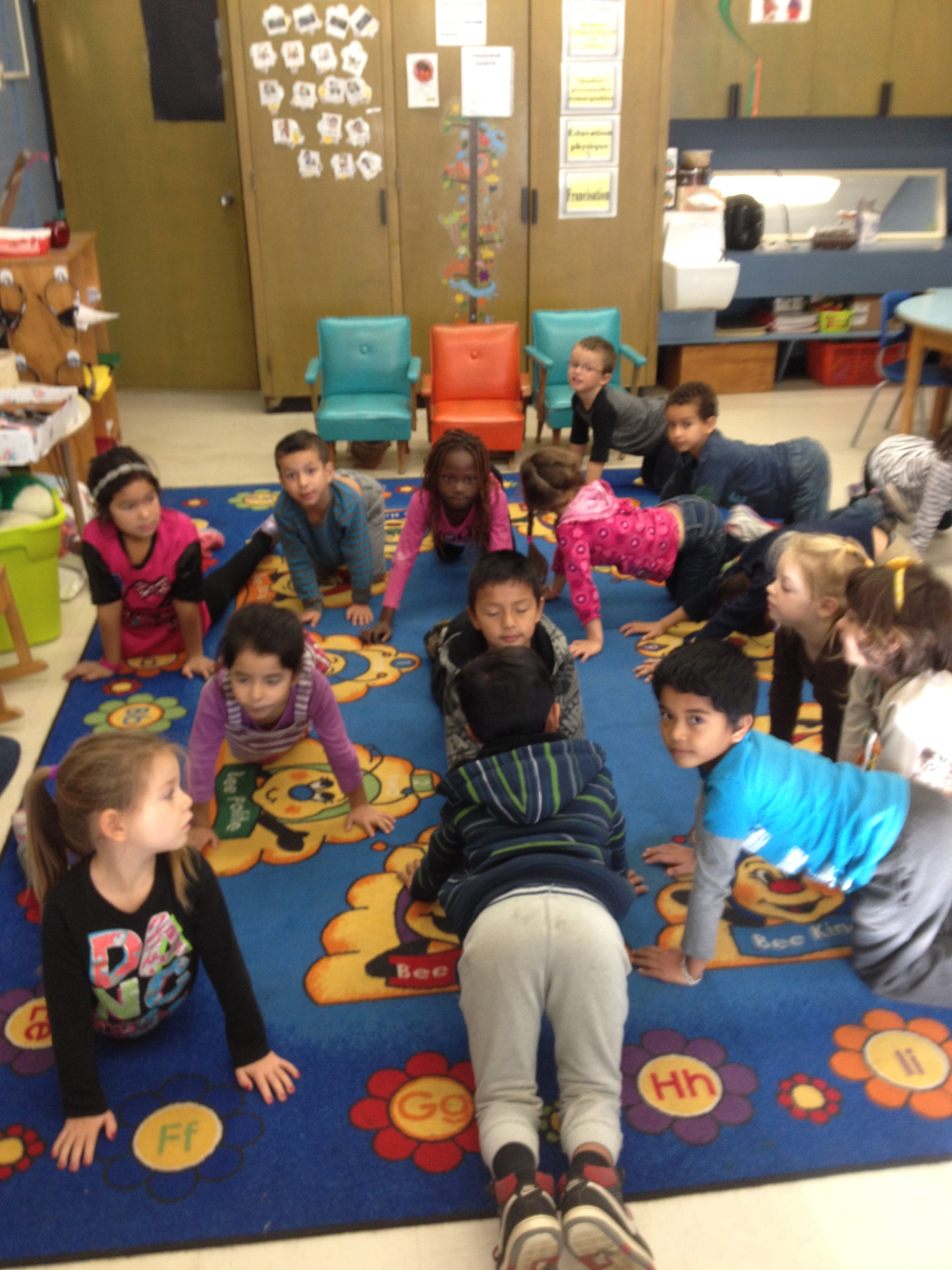 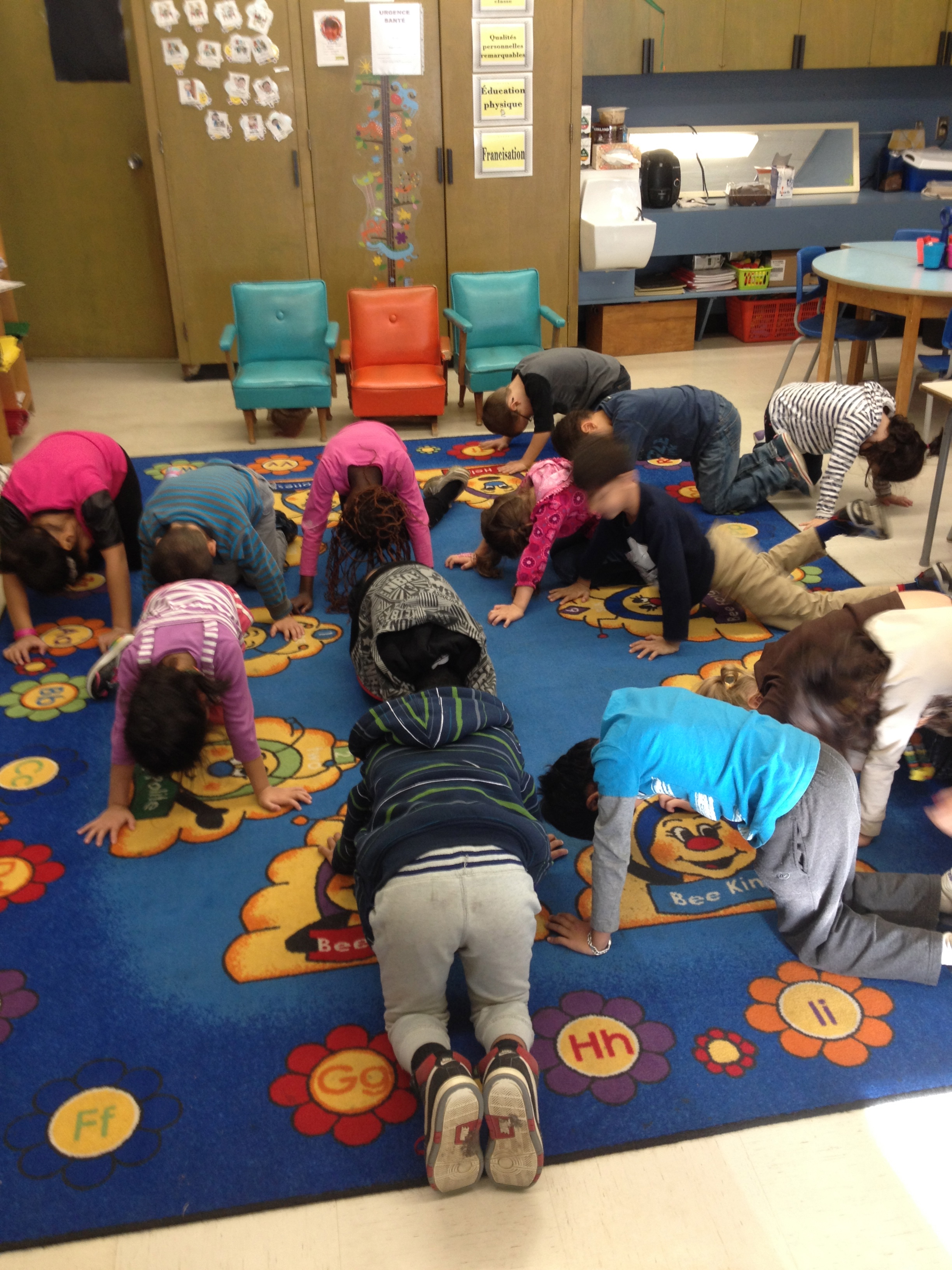 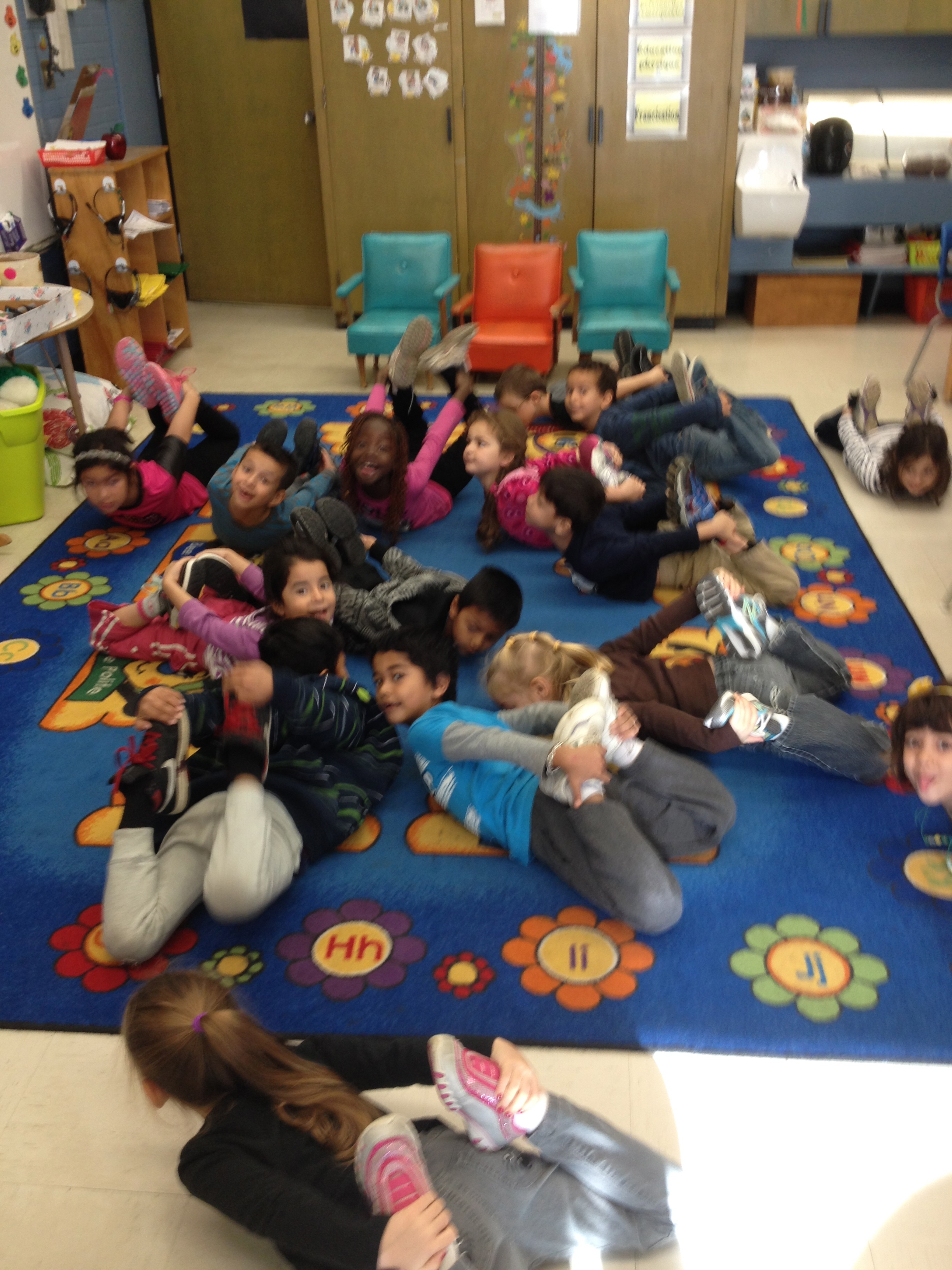 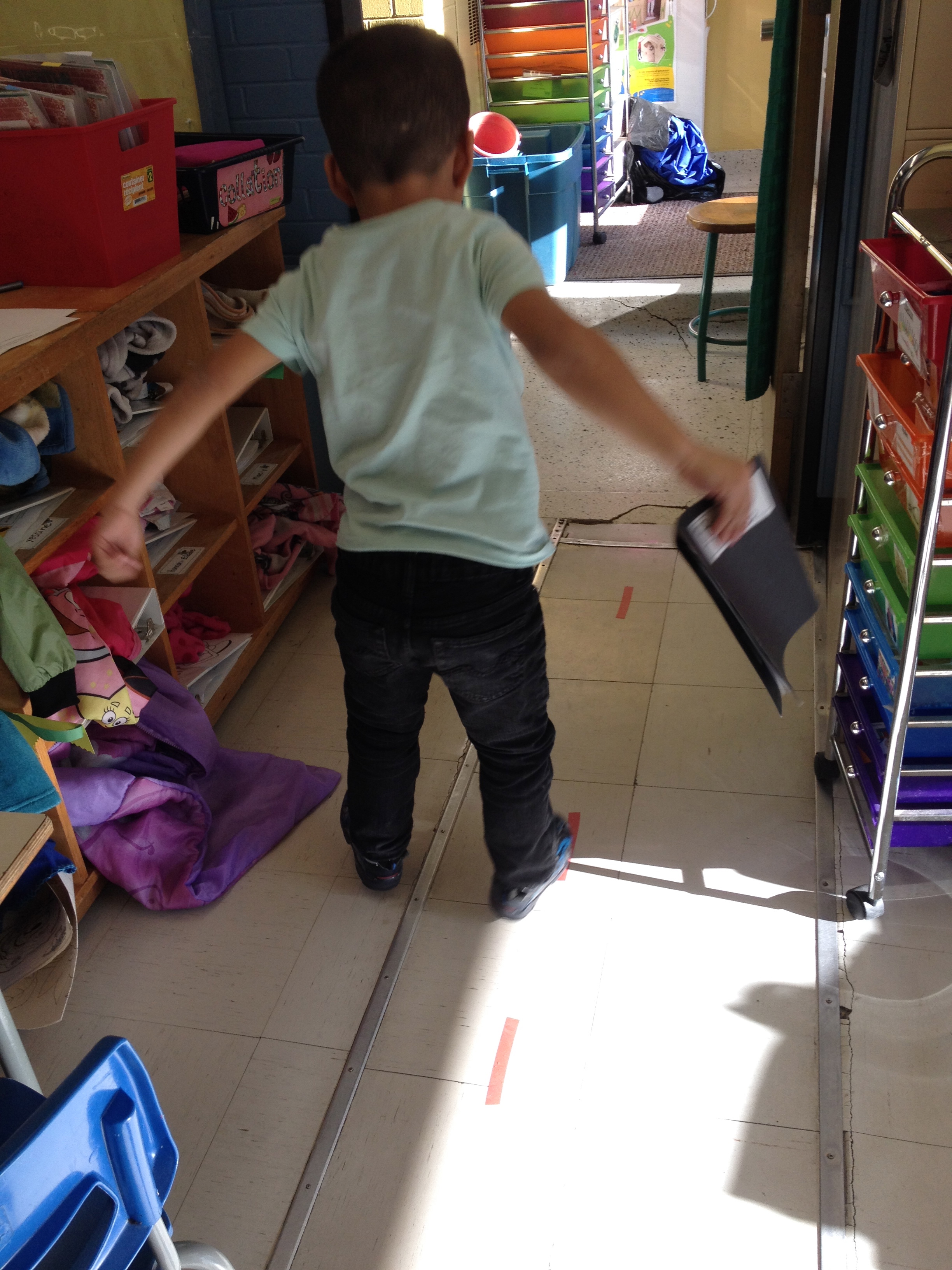 Activité dans la routine :
Entrée et sortie du vestiaire = Marelle
Activité dans la routine :
Entrée et sortie du vestiaire
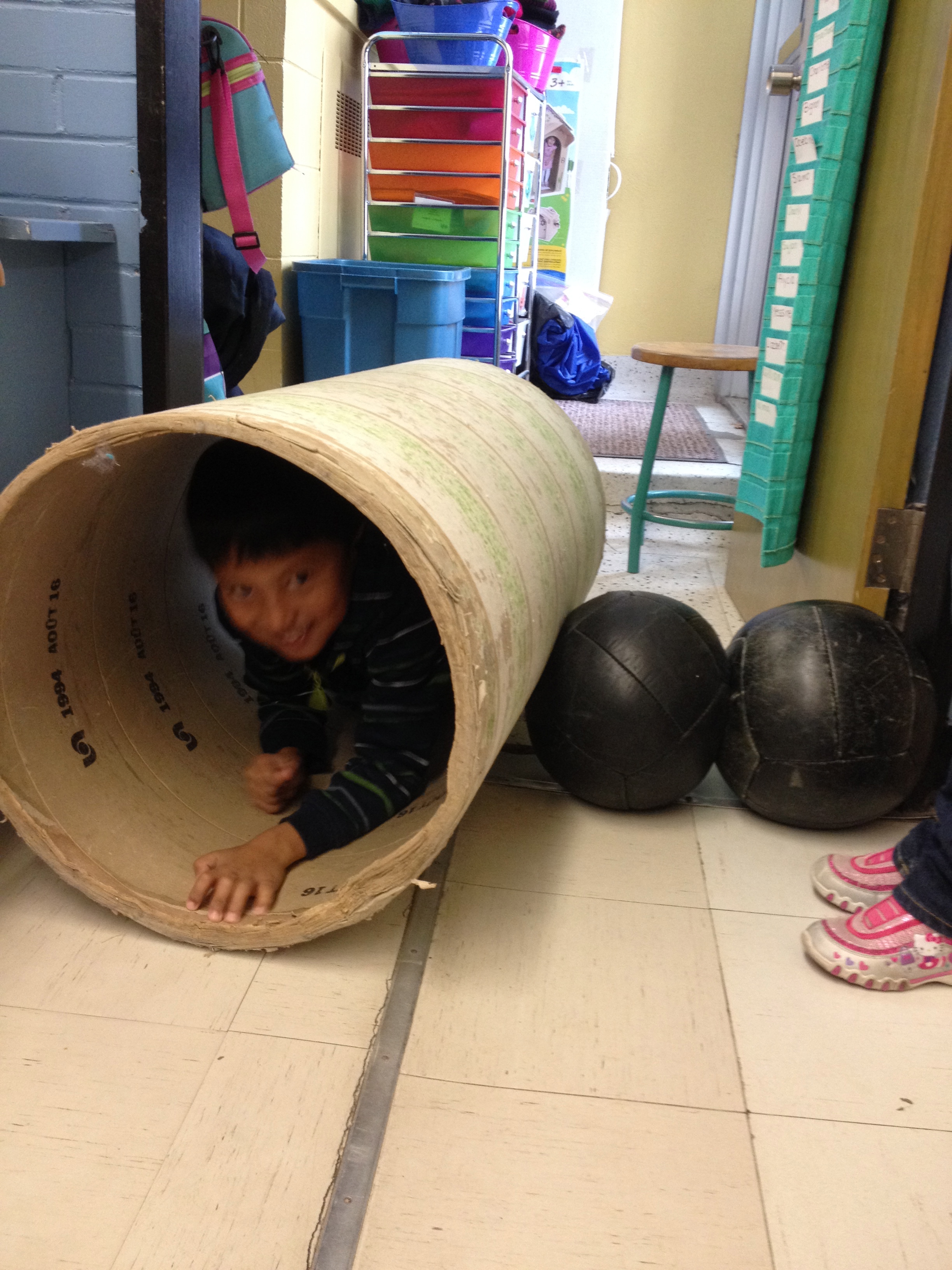 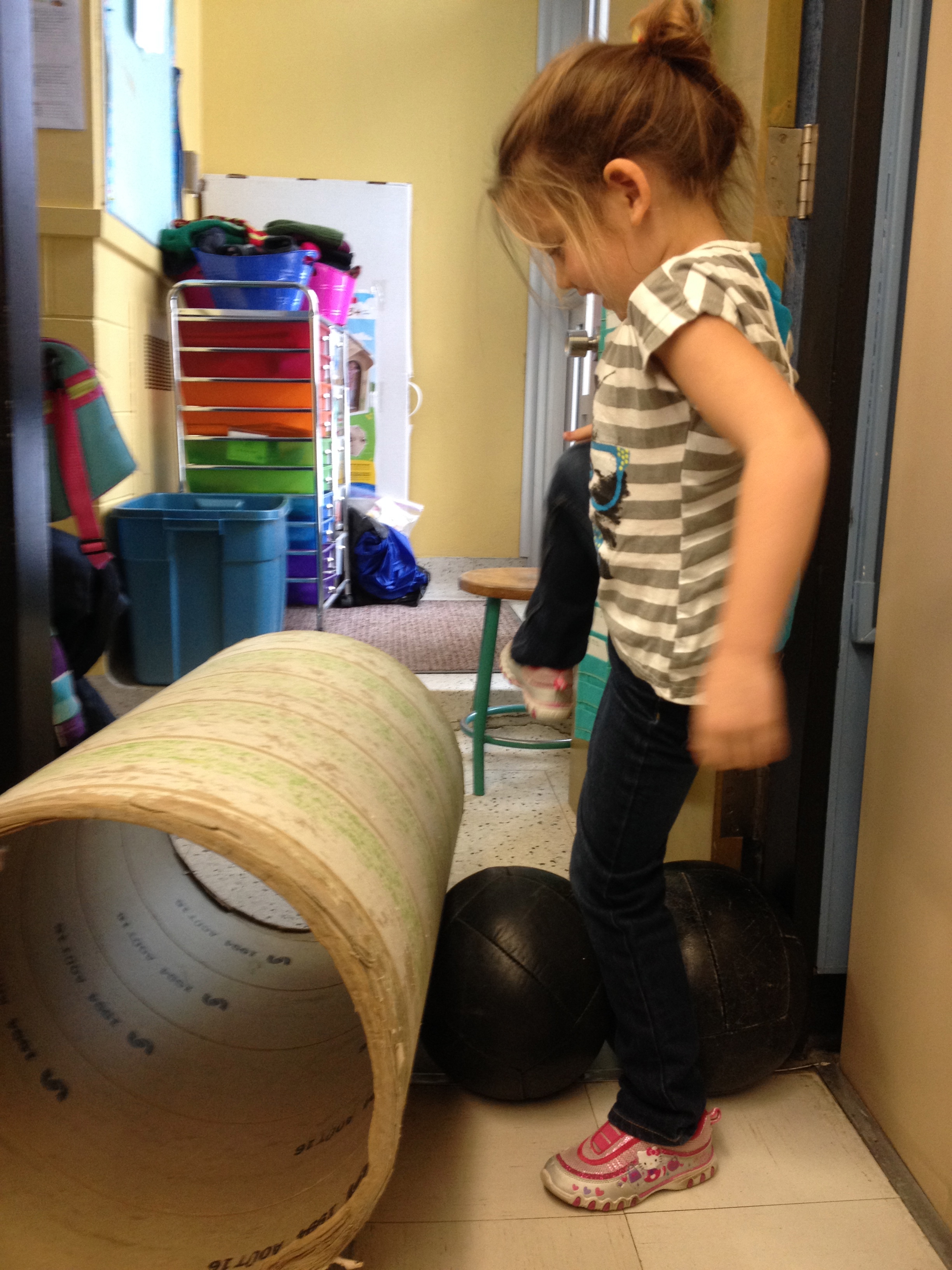 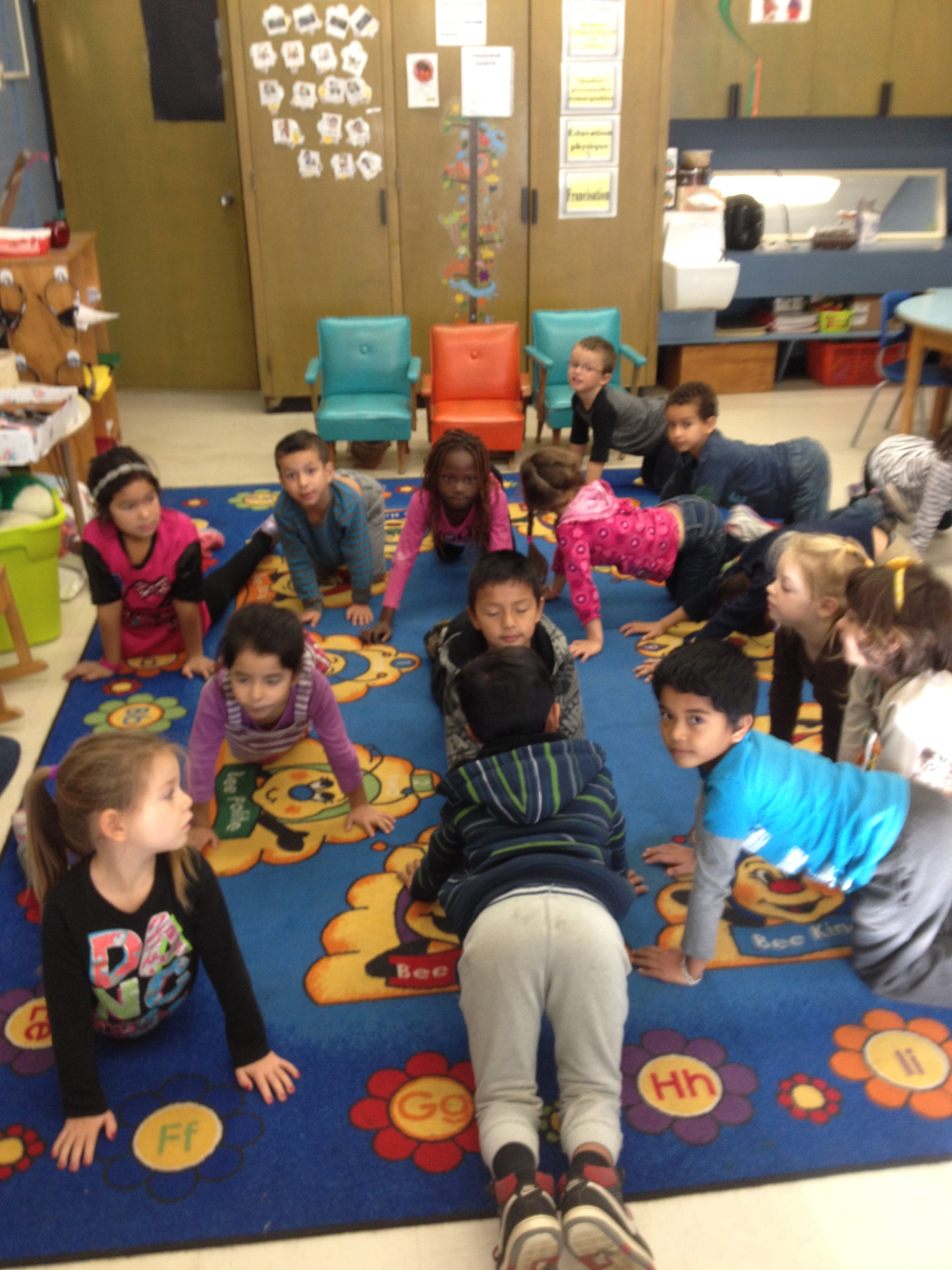 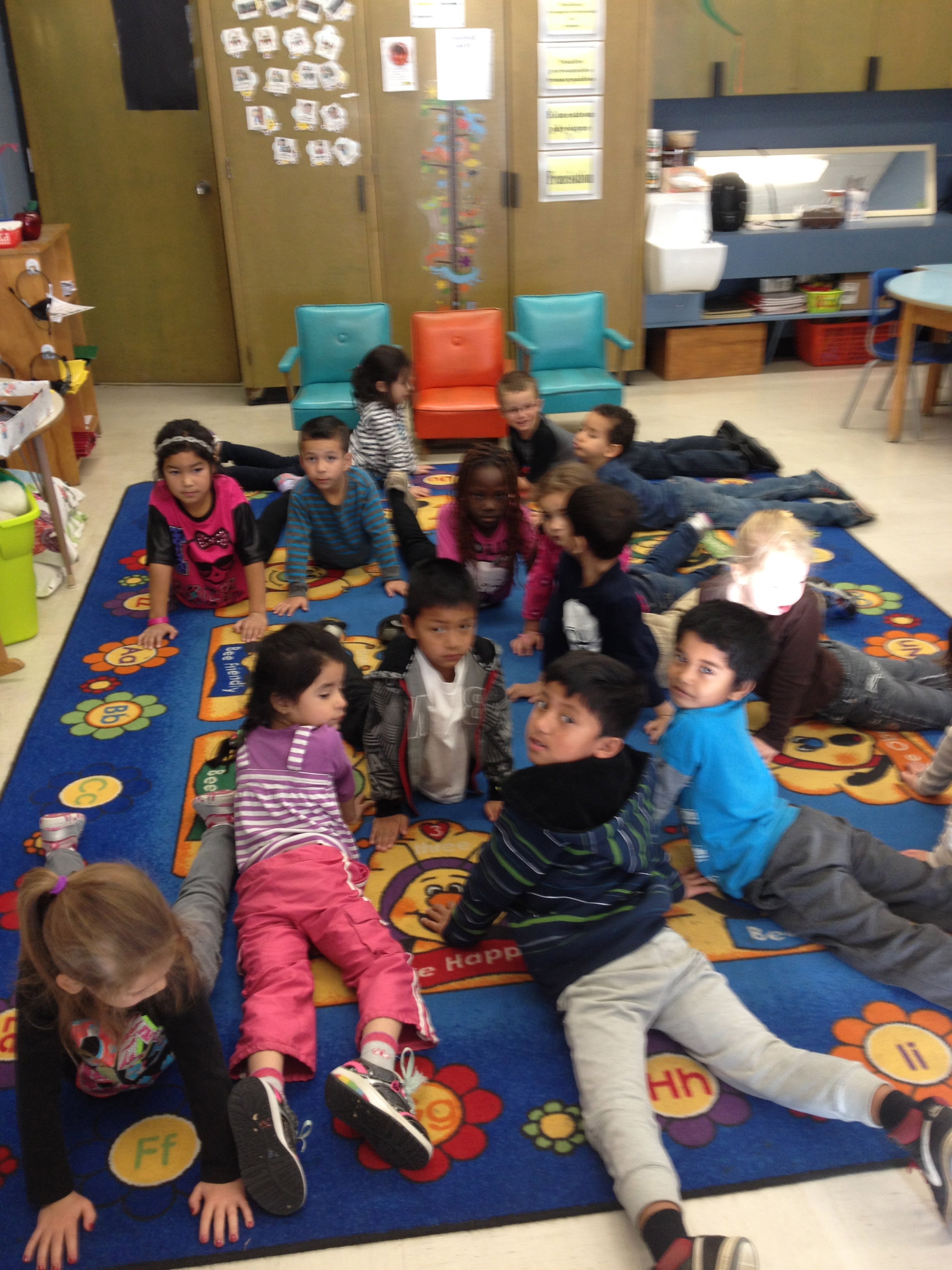 Yoganimo
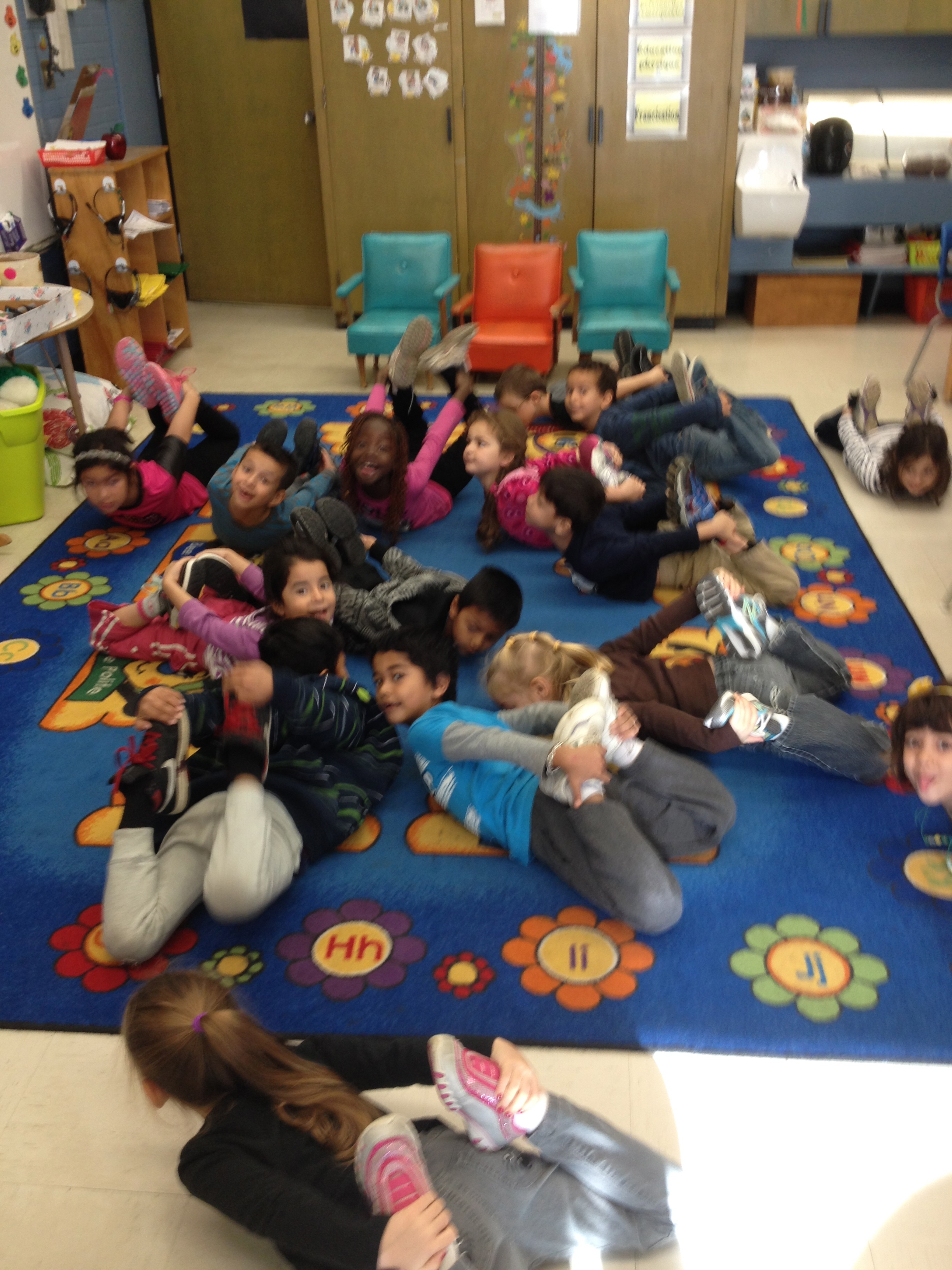 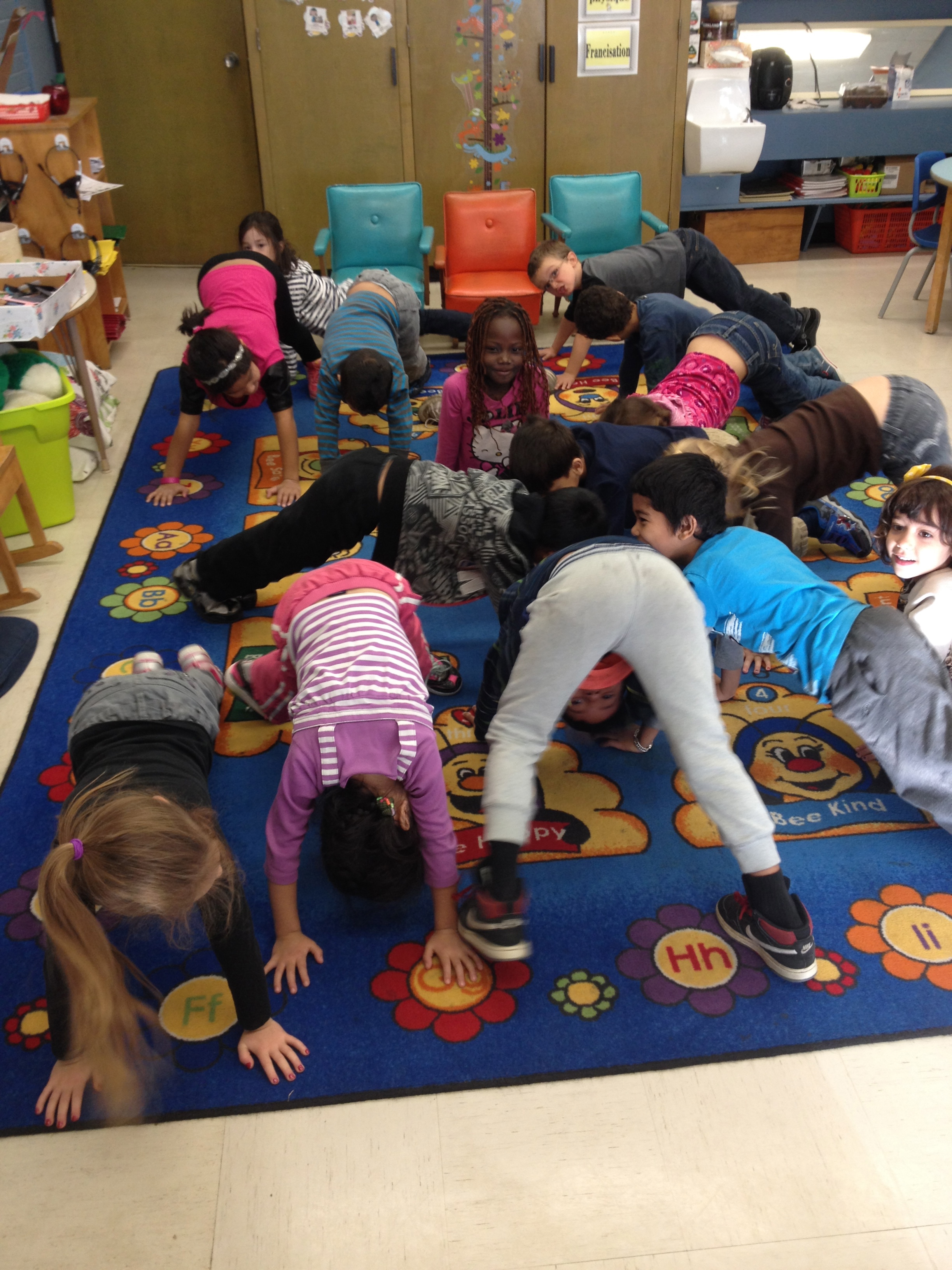 Yoganimo
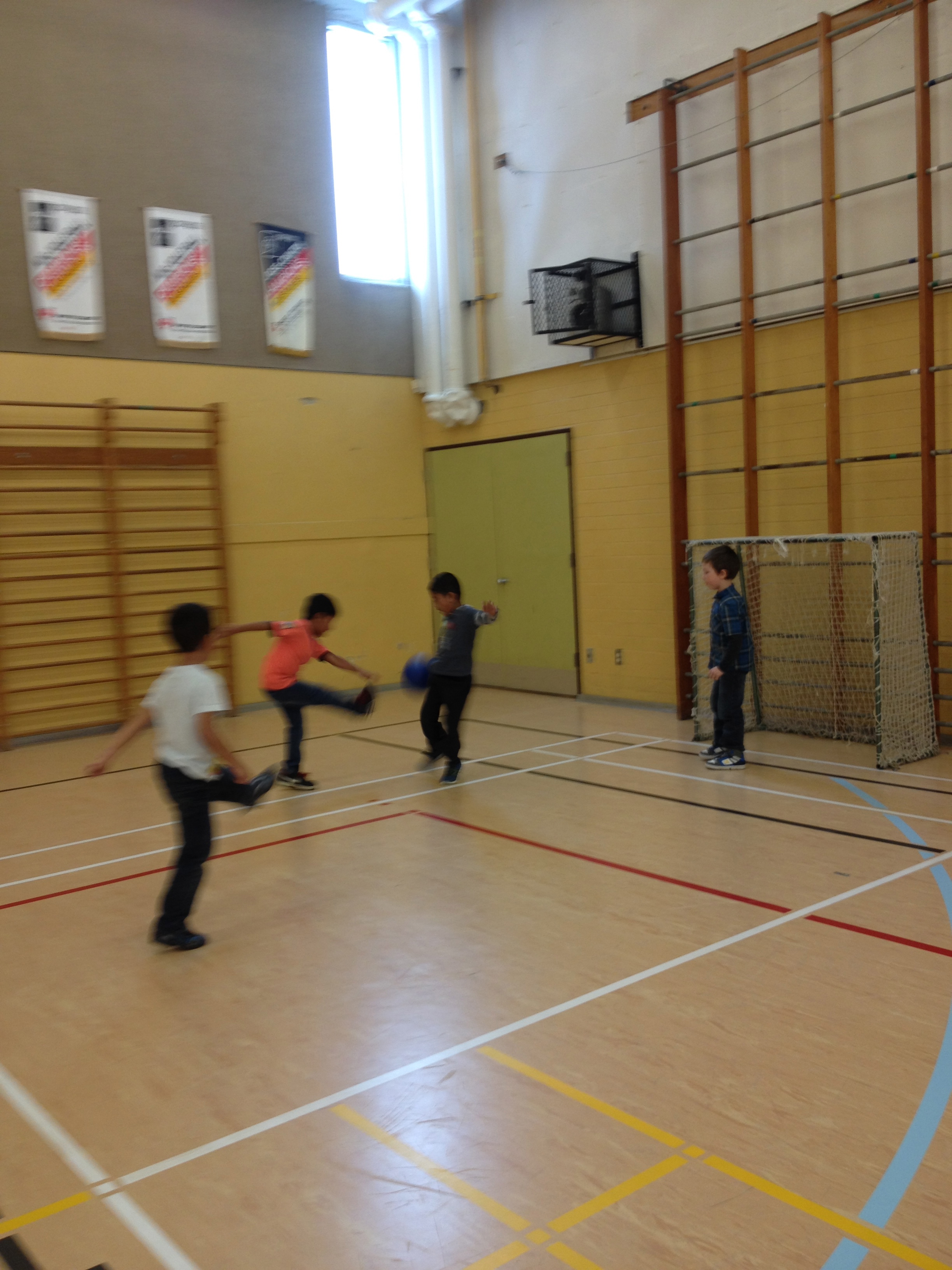 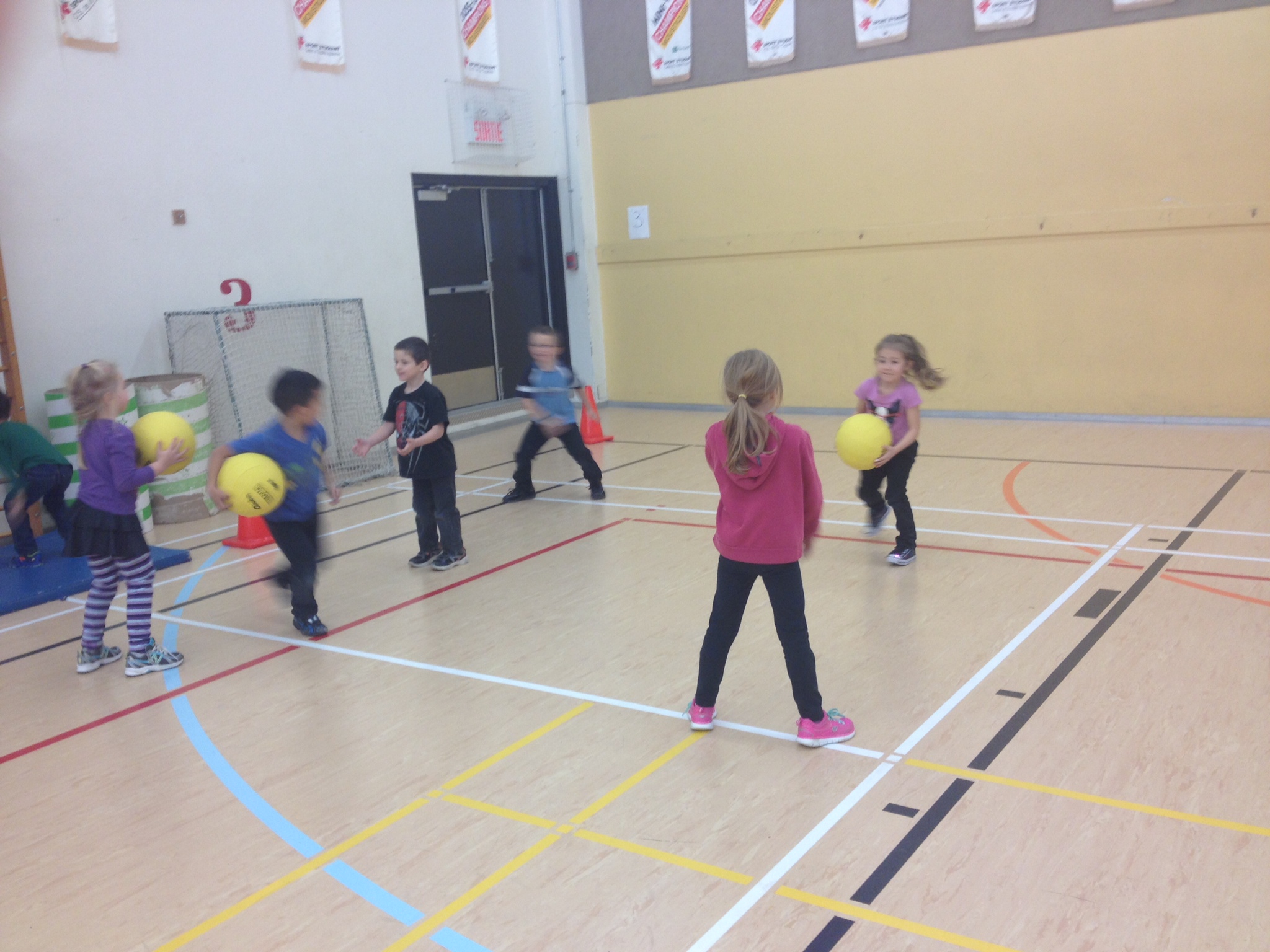 Activité au gymnase
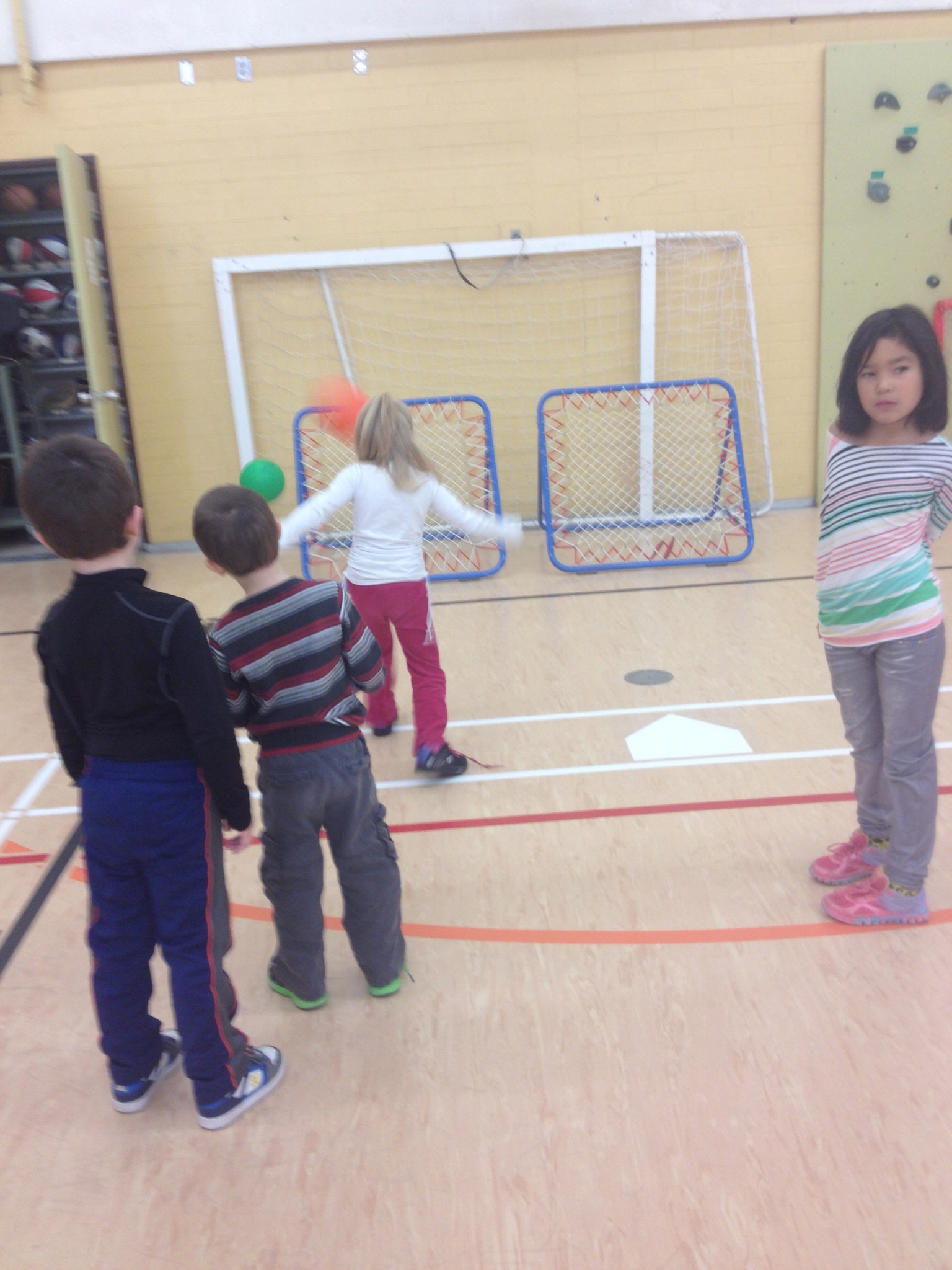 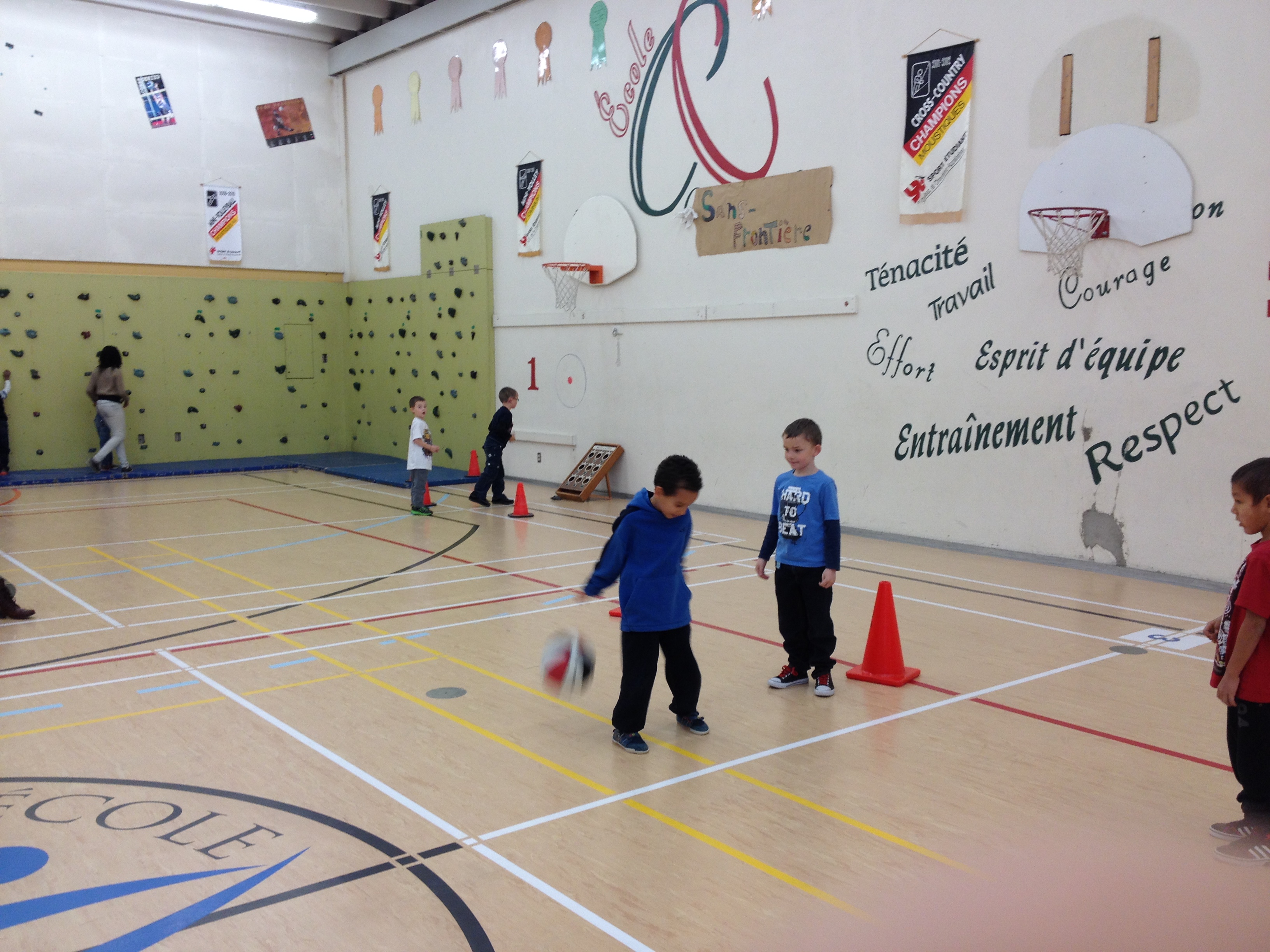 Activité au gymnase
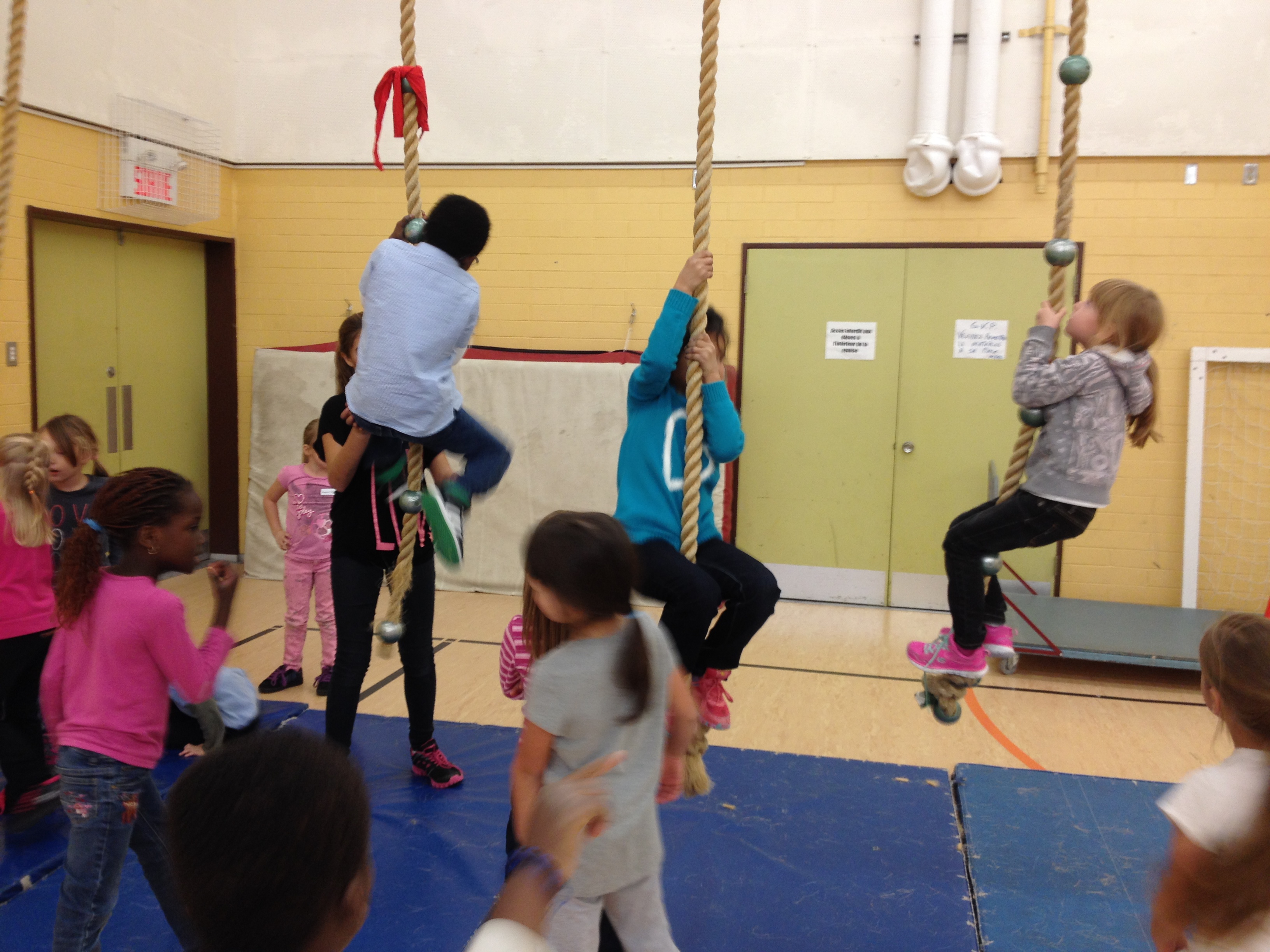 Activité au gymnase
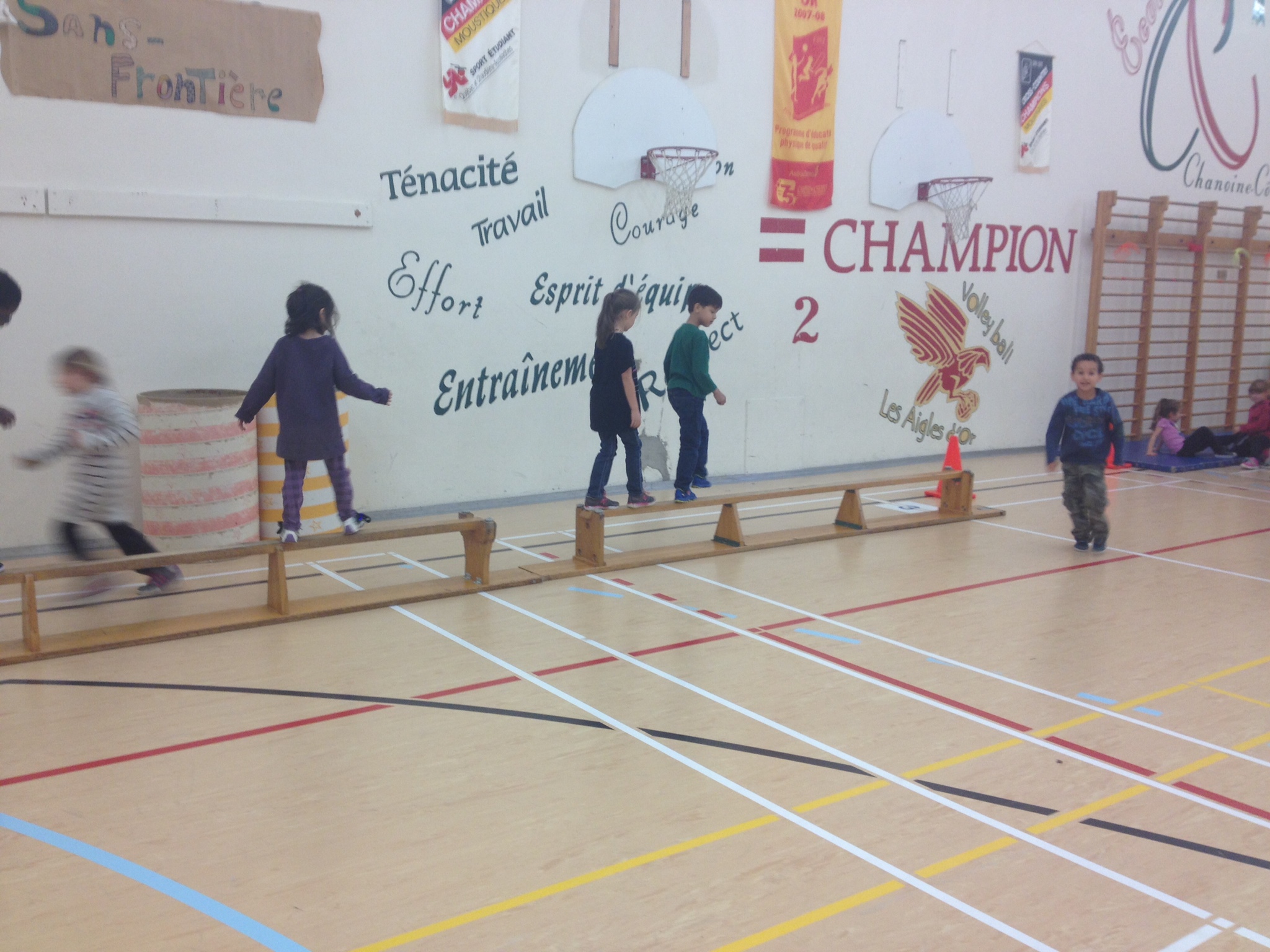 Activité au gymnase
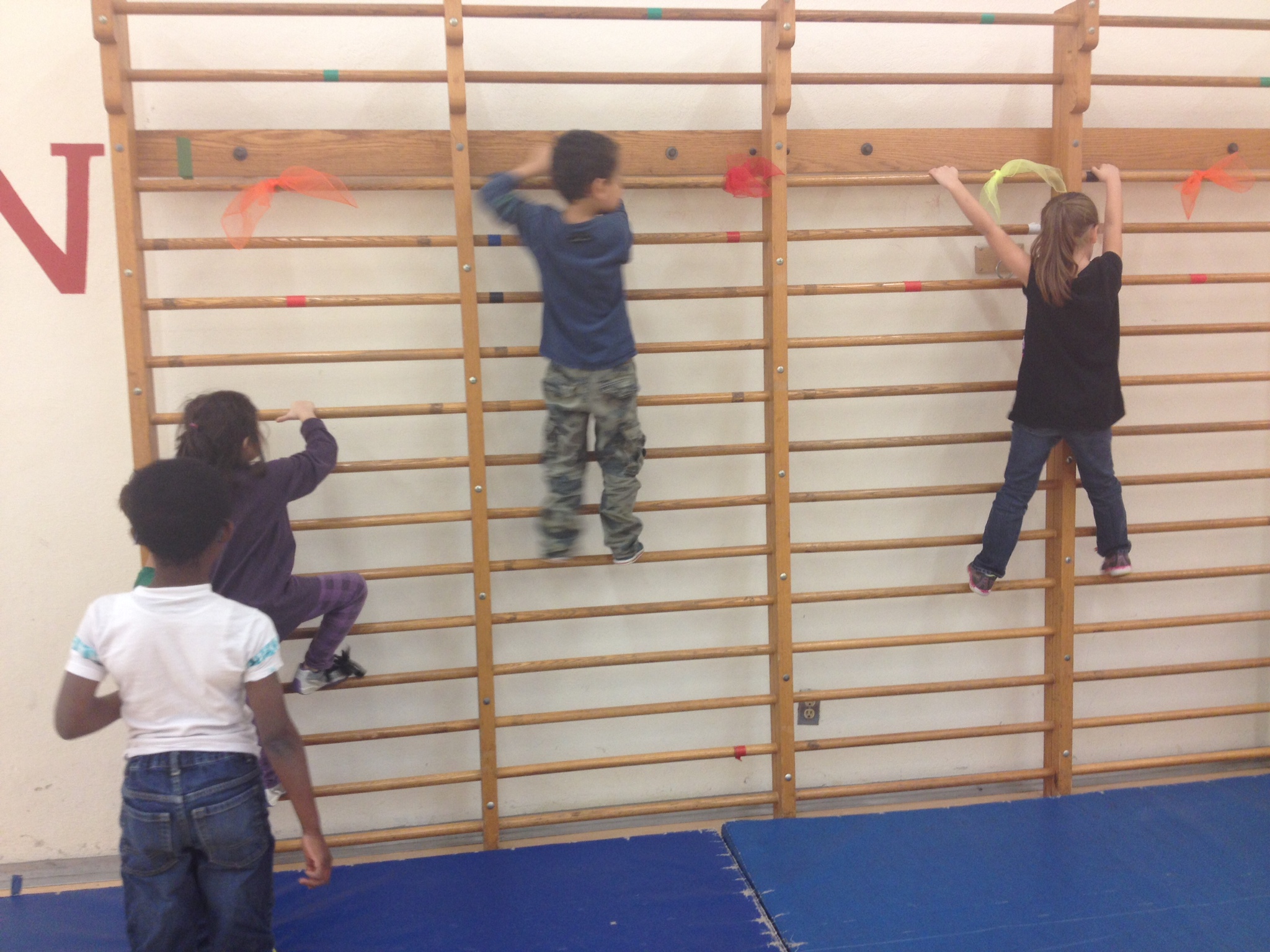 Activité au gymnase
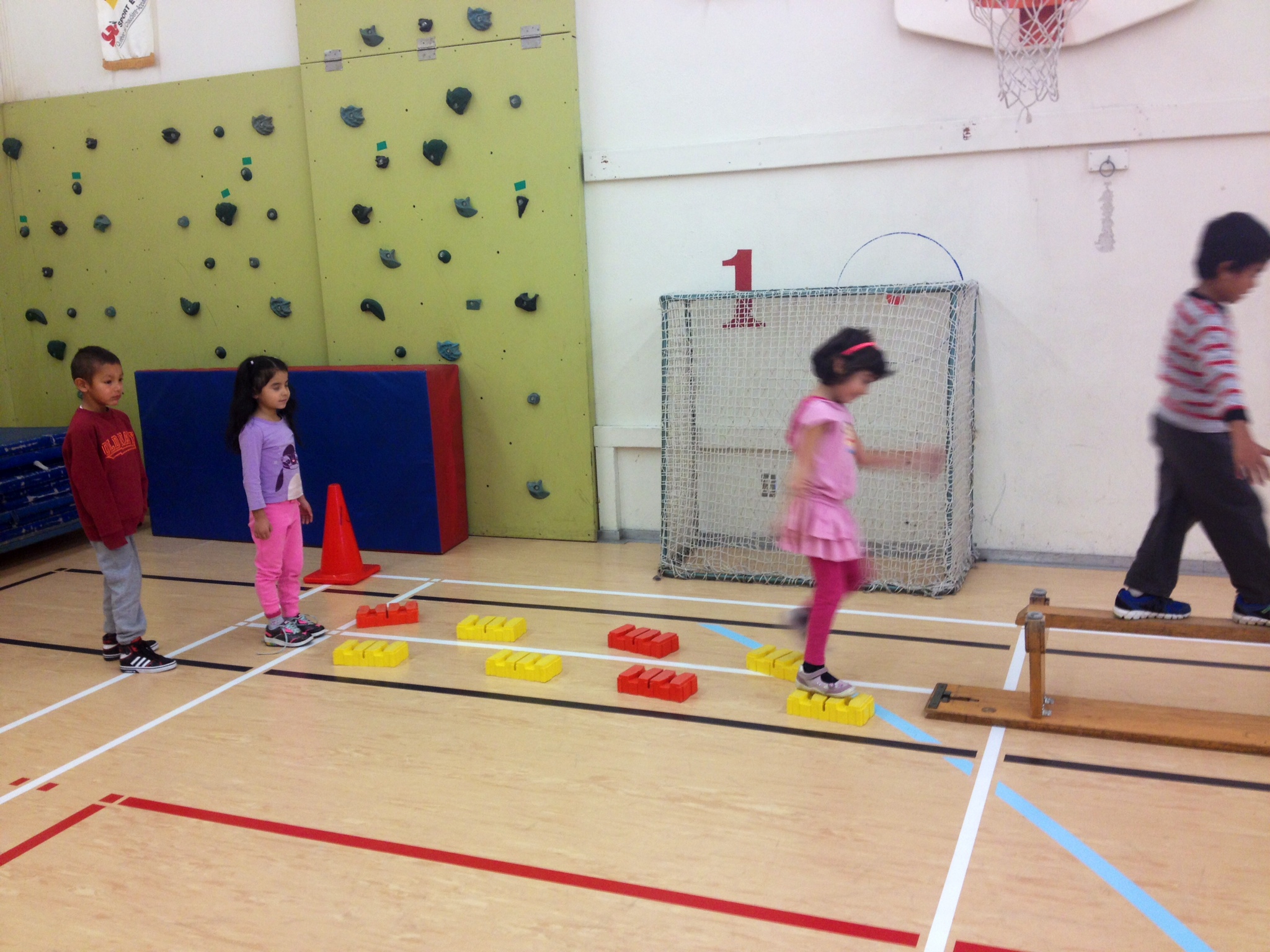 Activité au gymnase
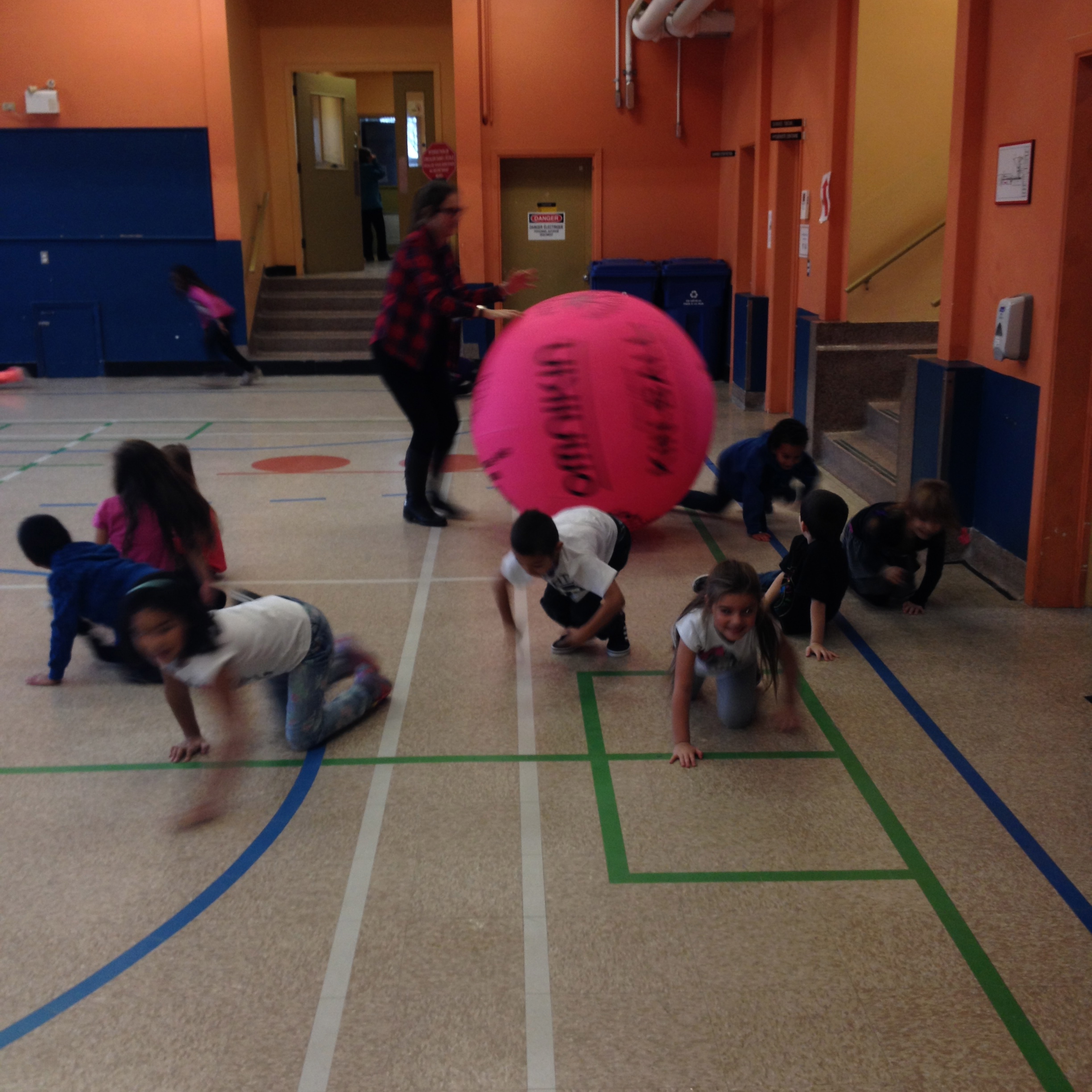 Activité au gymnase
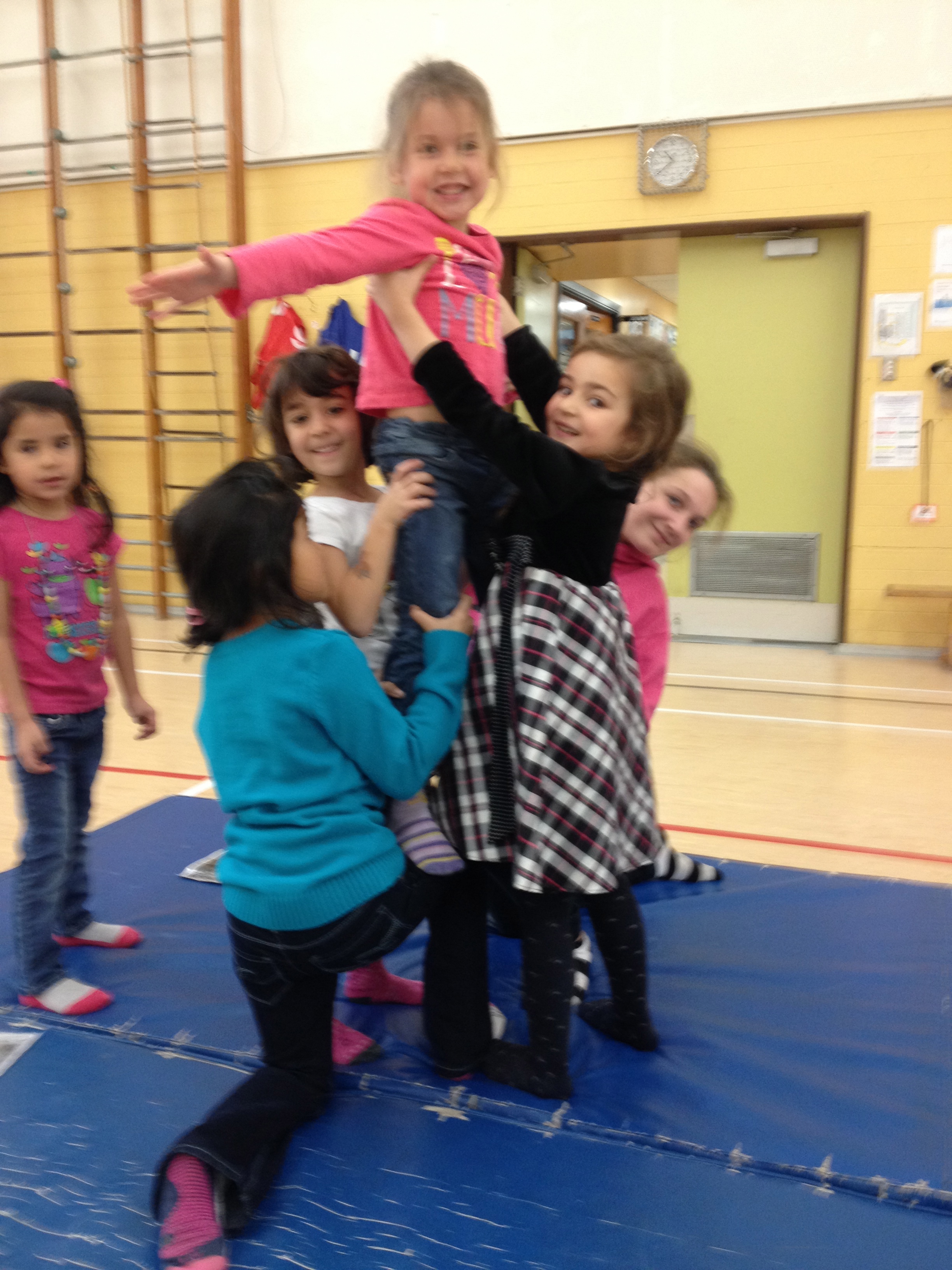 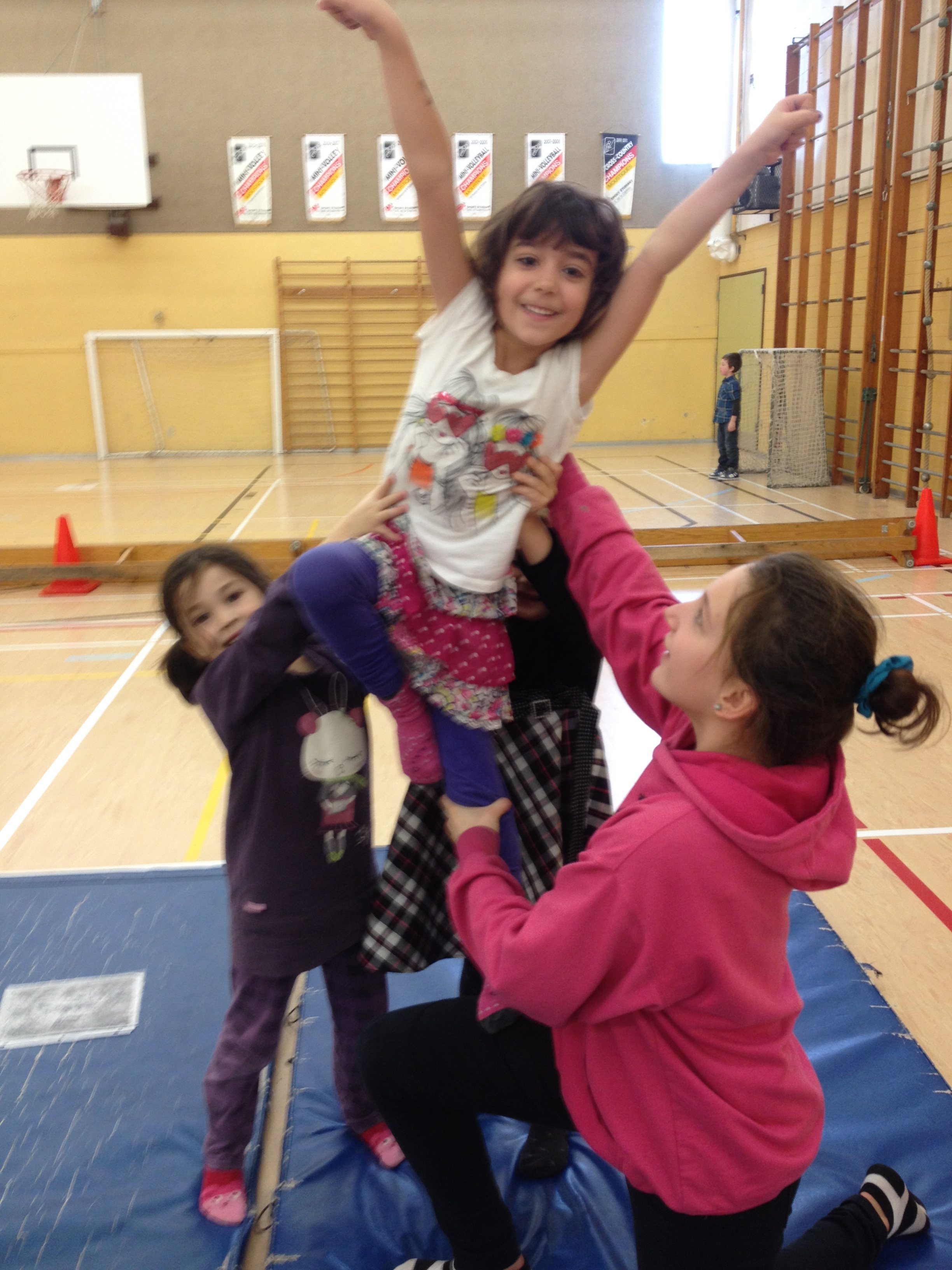 Activité au gymnase